НАШ КРАЙ- ЮГРА
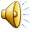 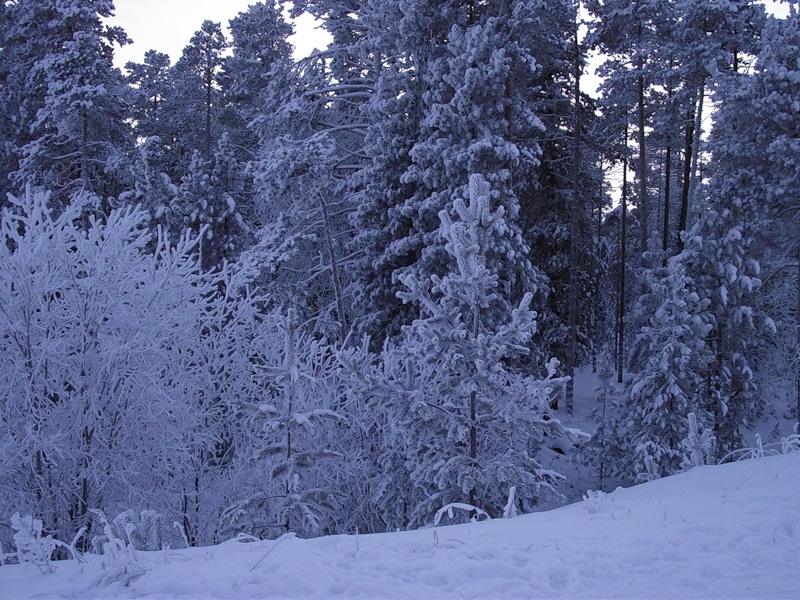 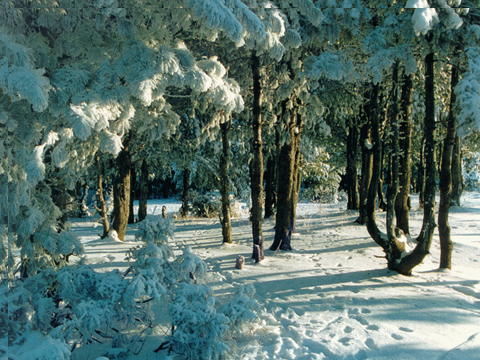 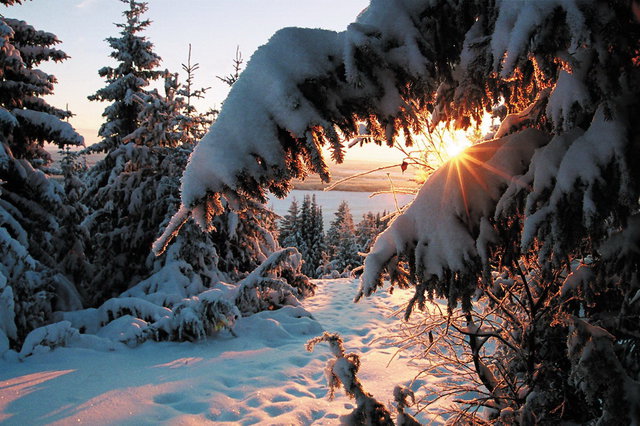 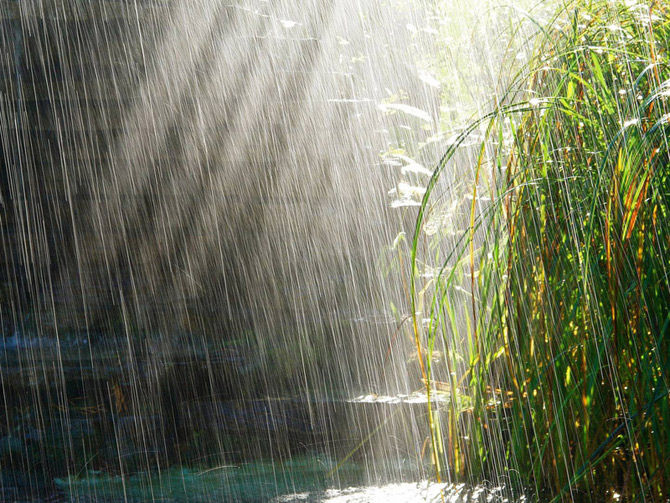 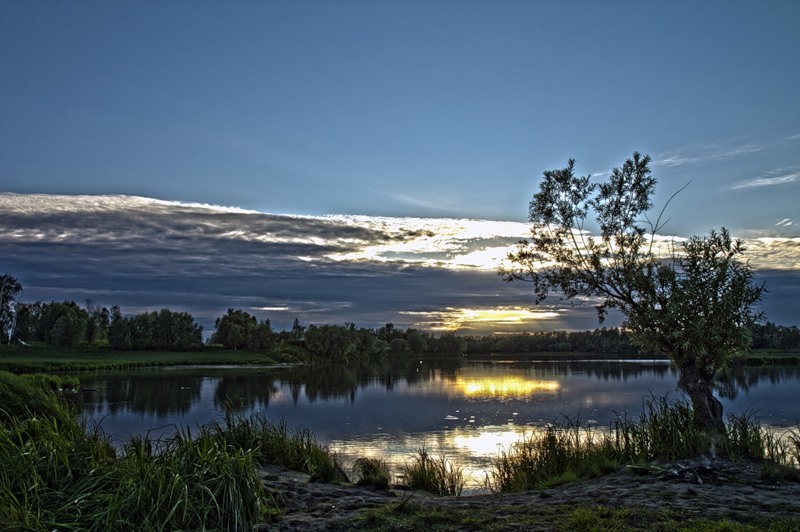 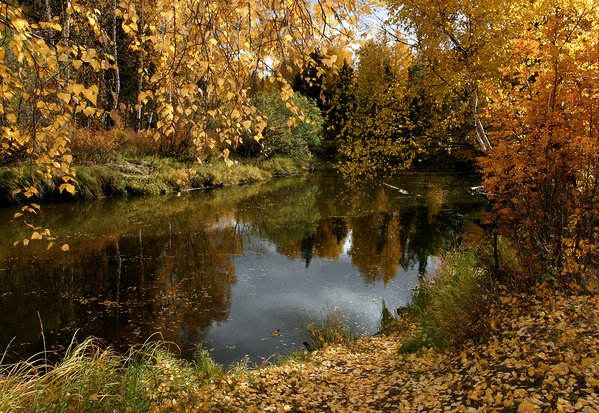 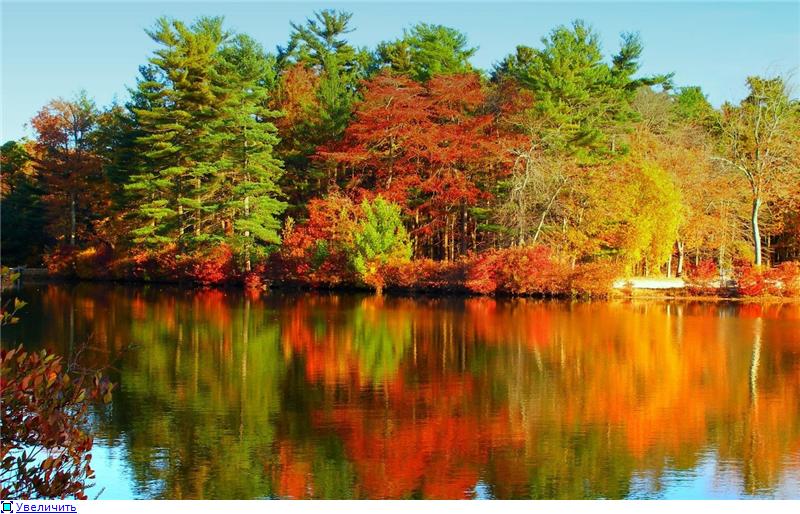 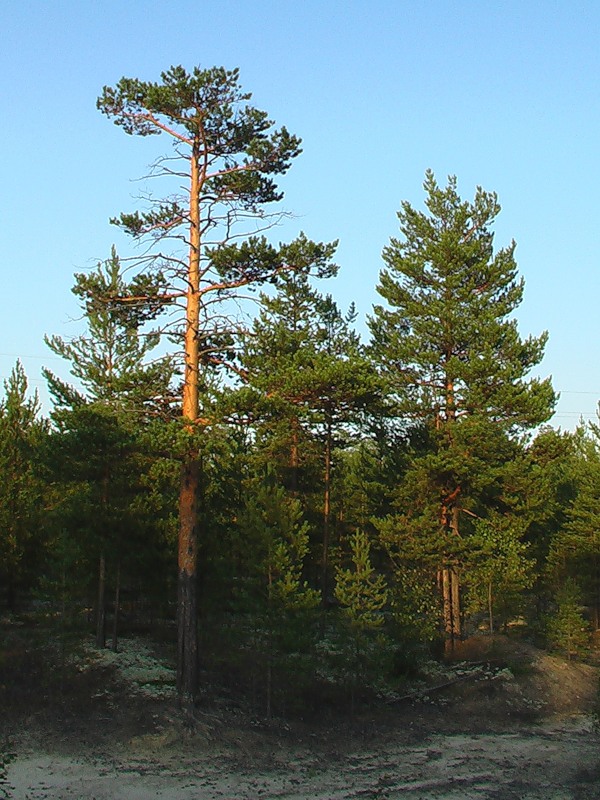 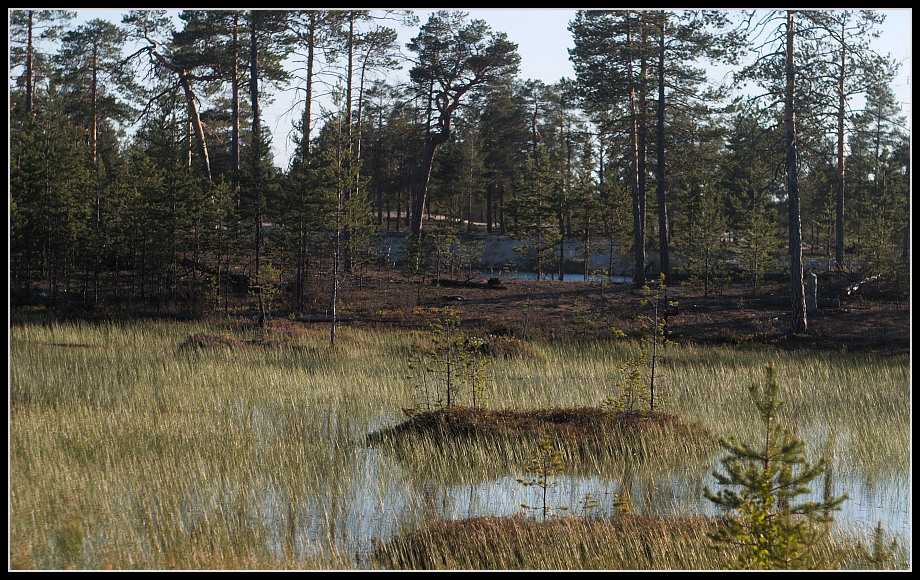 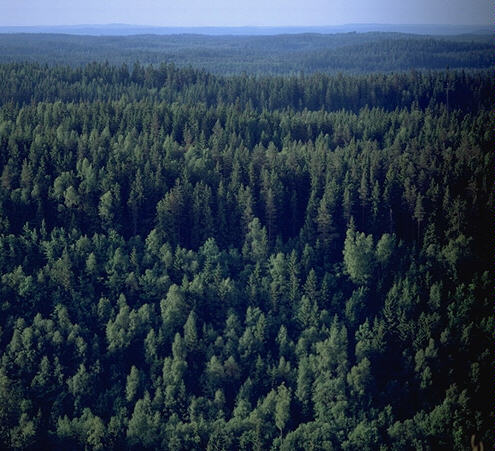 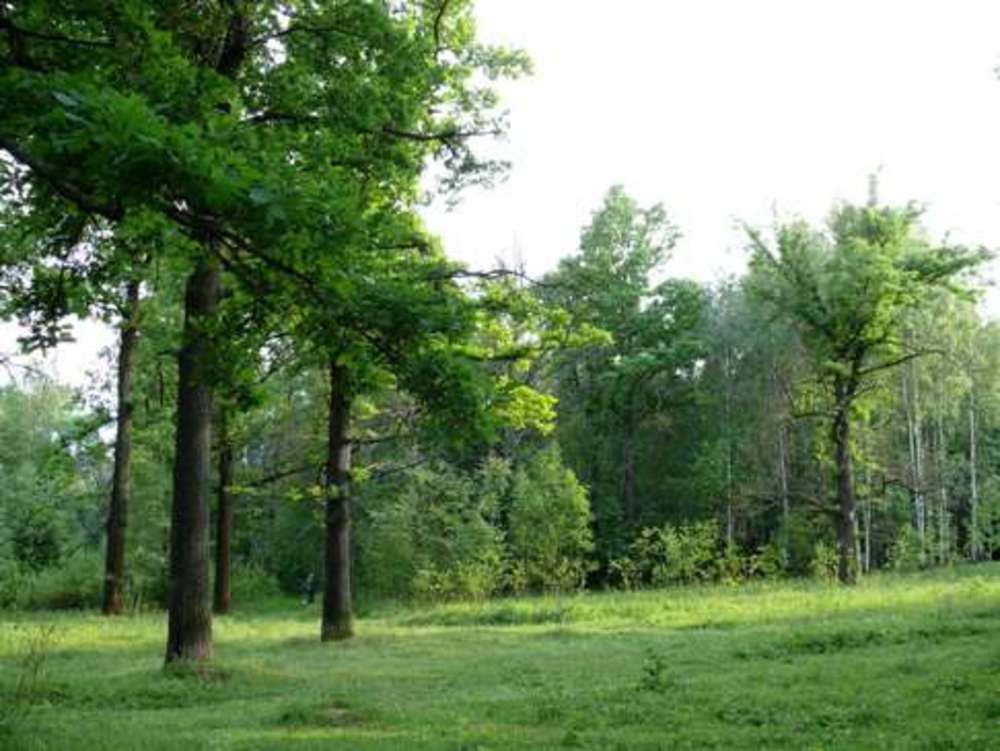 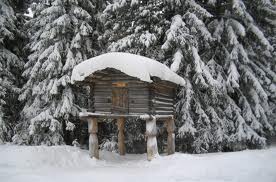 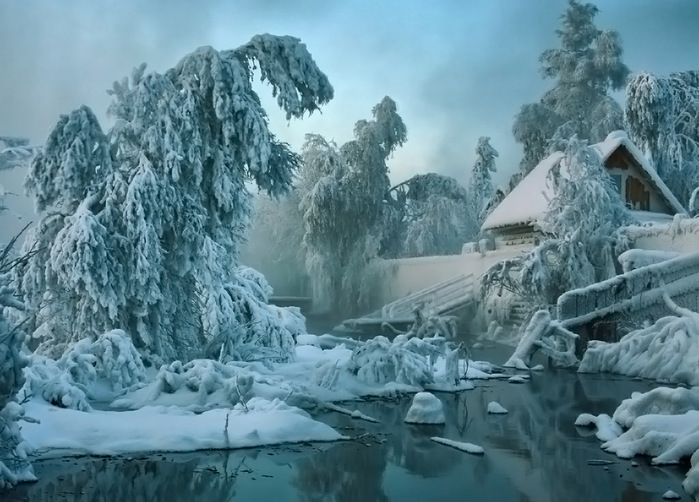 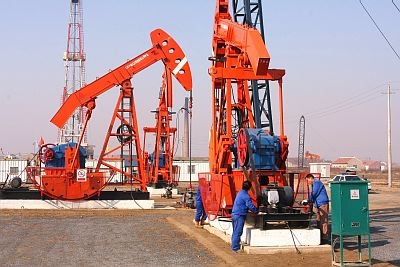 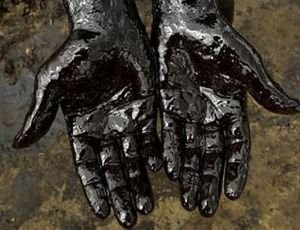 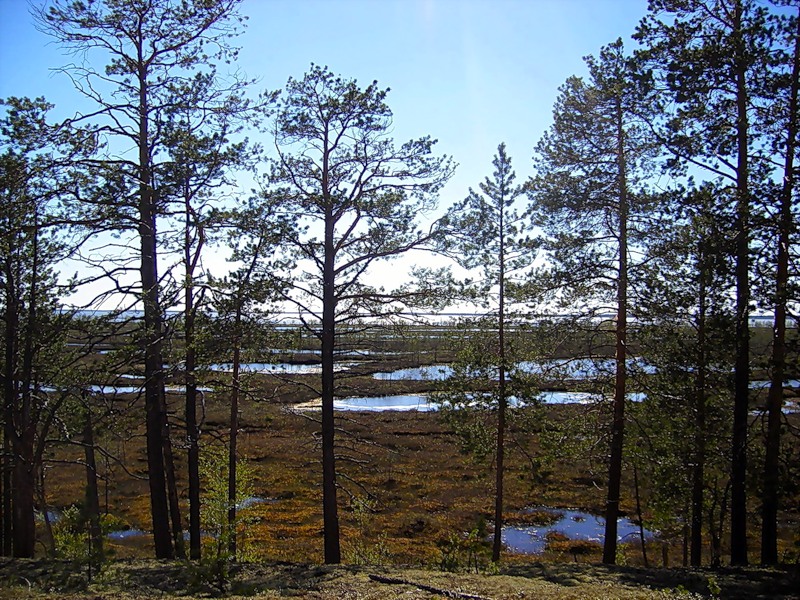 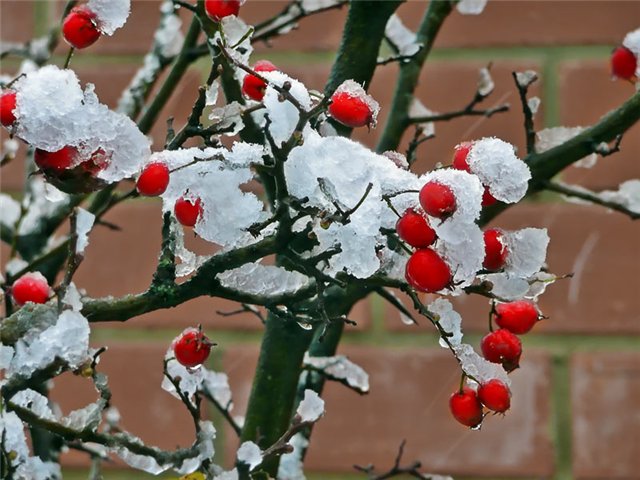 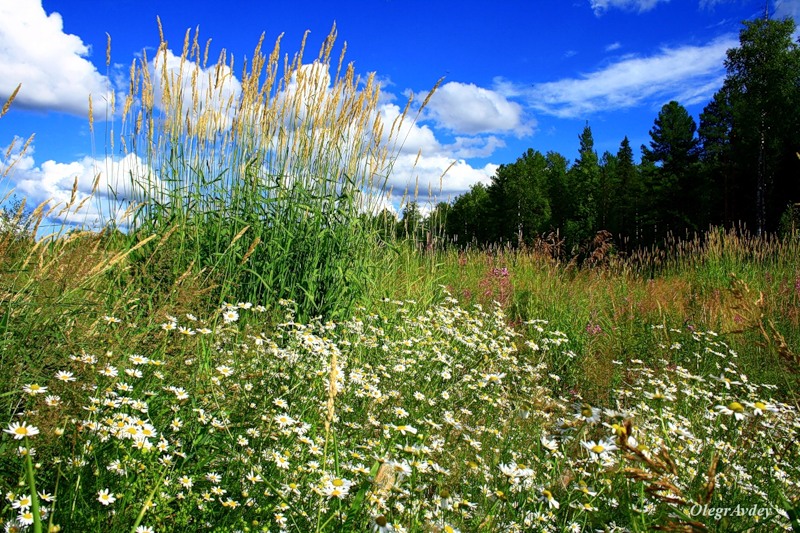 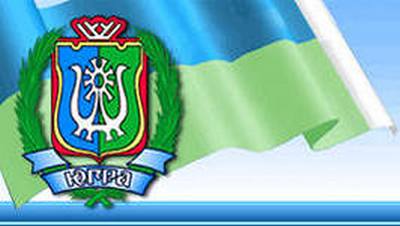